BỒI DƯỠNG NGHIỆP VỤ 
PHỔ BIẾN, GIÁO DỤC PHÁP LUẬT
CHO BÁO CÁO VIÊN, 
TUYÊN TRUYỀN VIÊN PL 2022
TRẦN THANH BÌNH
SỞ GIÁO DỤC & ĐÀO TẠO TP. CẦN THƠ
- Mục đích, yêu cầu của công tác TT, PBGDPL

- Anh, chị đã từng thực hiện những hoạt động phổ biến, giáo dục (PBGDPL) nào? 

- Anh, chị gặp khó khăn gì khi PBGDPL ?
NỘI DUNG
I. Vai trò, ý nghĩa của công tác PBGDPL
II. Yêu cầu cơ bản đối với đội ngũ BCV, TTV
III. Các kỹ năng đặc thù của BCV, TTV
IV. Thảo luận, xử lý tình huống
V. Thực hành, đánh giá
1. CÁC VĂN BẢN
- Chỉ thị số 32-CT/TW ngày 09 tháng 12 năm 2003 của Ban Bí thư, về tăng cường sự lãnh đạo của Đảng trong công tác phổ biến, giáo dục pháp luật, nâng cao ý thức chấp hành pháp luật của cán bộ, nhân dân.
- Nghị quyết số 61/2007/NQ-CP ngày 07 tháng 12 năm 2007 của Chính phủ, về việc tiếp tục thực hiện Chỉ thị số 32-CT/TW ngày 09 tháng 12 năm 2003 Ban Bí thư Trung ương Đảng (khoá IX) về tăng cường sự lãnh đạo của Đảng trong công tác phổ biến, giáo dục pháp luật, nâng cao ý thức chấp hành pháp luật của cán bộ, nhân dân
- Luật Phổ biến, giáo dục pháp luật ngày 20 tháng 6 năm 2012.
- Nghị định số 28/2013/NĐ-CP ngày 04 tháng 04 năm 2013 của Chính Phủ, quy định chi tiết một số điều và biện pháp thi hành Luật Phổ biến, giáo dục pháp luật.
KẾT LUẬN CỦA BAN BÍ THƯ
Kết luận Số 80-KL/TW ngày 20 tháng 6 năm 2020 của Ban Chấp hành trung ương về việc tiếp tục thực hiện Chỉ thị số 32-CT/TW của Ban Bí thư, về tăng cường sự lãnh đạo của Đảng trong công tác phổ biến, giáo dục pháp luật, nâng cao ý thức chấp hành pháp luật của cán bộ, Nhân dân
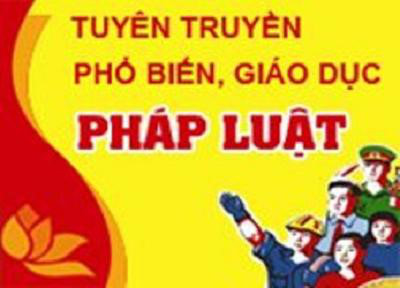 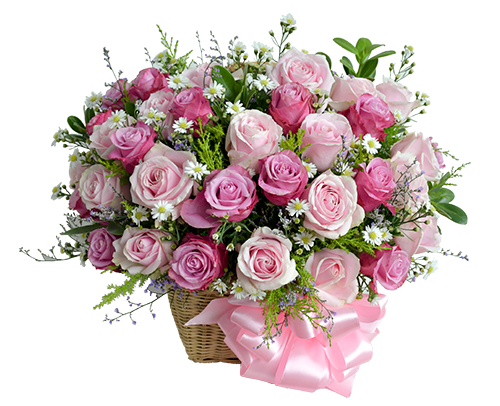 KẾT LUẬN CỦA BAN BÍ THƯ
1. Qua hơn 15 năm thực hiện Chỉ thị số 32-CT/TW, công tác phổ biến, giáo dục pháp luật đã đạt được những kết quả quan trọng. 
Nhận thức của các cấp ủy, tổ chức đảng và cả hệ thống chính trị về vai trò, tầm quan trọng của công tác phổ biến, giáo dục pháp luật được nâng lên. 
Thể chế, chính sách về phổ biến, giáo dục pháp luật từng bước được hoàn thiện. 
Ý thức chấp hành pháp luật của cán bộ, nhân dân có bước chuyển biến tích cực, góp phần bảo đảm quyền con người, quyền công dân, an ninh trật tự và phát triển kinh tế - xã hội.
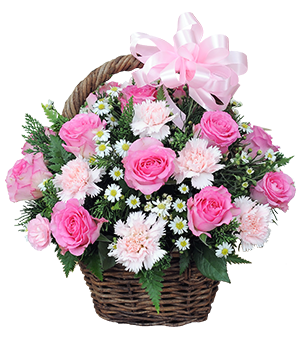 KẾT LUẬN CỦA BAN BÍ THƯ
Tuy nhiên, công tác PBGDPL vẫn còn hạn chế. 
	Một số cấp ủy đảng, chính quyền chưa quan tâm đúng mức công tác phổ biến, giáo dục pháp luật. 
	Phương thức, nội dung phổ biến, giáo dục pháp luật, việc sử dụng nguồn lực tài chính và huy động nguồn lực xã hội phục vụ công tác phổ biến, giáo dục pháp luật chưa thật hiệu quả. 
	Sự phối hợp giữa công tác xây dựng pháp luật, phổ biến, giáo dục pháp luật và tổ chức thi hành pháp luật chưa chặt chẽ.
	 Ý thức tôn trọng và chấp hành pháp luật của một bộ phận cán bộ, nhân dân còn hạn chế.
2. Để tăng cường chất lượng, hiệu quả công tác PBGDPL, nâng cao ý thức chấp hành pháp luật của cán bộ, nhân dân, đáp ứng yêu cầu nhiệm vụ trong tình hình mới, Ban Bí thư yêu cầu các cấp ủy, tổ chức đảng tiếp tục lãnh đạo, chỉ đạo quán triệt, thực hiện hiệu quả Chỉ thị số 32-CT/TW; lưu ý một số nội dung sau:
Kết hợp chặt chẽ công tác phổ biến, giáo dục pháp luật với nâng cao ý thức chấp hành pháp luật; ý thức chấp hành pháp luật là thước đo hiệu quả công tác phổ biến, giáo dục pháp luật.
	 Bảo đảm tính đồng bộ, xuyên suốt, hiệu quả giữa phổ biến, giáo dục pháp luật với xây dựng, tổ chức thi hành pháp luật.
Kết hợp chặt chẽ công tác phổ biến, giáo dục pháp luật với nâng cao ý thức chấp hành pháp luật; ý thức chấp hành pháp luật là thước đo hiệu quả công tác phổ biến, giáo dục pháp luật.
	 Bảo đảm tính đồng bộ, xuyên suốt, hiệu quả giữa PBGDPL với xây dựng, tổ chức thi hành pháp luật.
Đổi mới tổ chức, hoạt động của cơ quan, đơn vị tham mưu, thực hiện quản lý nhà nước về PBGDPL. Kiện toàn tổ chức và nâng cao hiệu quả hoạt động của hội đồng phối hợp PBGDPL các cấp. Chú ý củng cố đội ngũ người làm công tác phổ biến, giáo dục pháp luật; có chính sách thích hợp để sử dụng đội ngũ người biết tiếng dân tộc thiểu số, đáp ứng yêu cầu lãnh đạo, chỉ đạo và phối hợp thực hiện PBGDPL kịp thời, thực chất, hiệu quả.
Nội dung phổ biến, giáo dục pháp luật cần bám sát thực tiễn cuộc sống và đáp ứng yêu cầu quản lý nhà nước, quản lý xã hội trong từng giai đoạn, địa bàn, đối tượng cụ thể.

	 Kịp thời thông tin đầy đủ ngay từ khi soạn thảo các vấn đề có tác động lớn đến xã hội, các vấn đề được xã hội quan tâm hoặc cần định hướng dư luận xã hội để tạo sự đồng thuận cao trong thực thi chính sách, pháp luật.
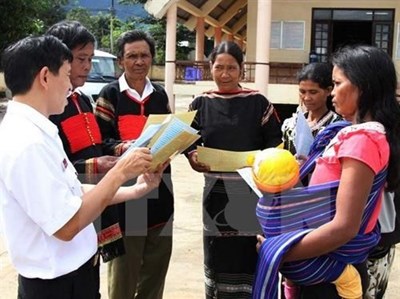 Đổi mới, đa dạng hóa các hình thức, cách thức phổ biến, giáo dục pháp luật, bảo đảm phù hợp với nhu cầu xã hội và từng nhóm đối tượng. 
	Đẩy mạnh việc ứng dụng công nghệ thông tin, kỹ thuật số, mạng xã hội trong công tác phổ biến, giáo dục pháp luật; phát huy sức mạnh của các phương tiện thông tin đại chúng; ưu tiên khung giờ thu hút đông đảo khán, thính giả đối với các chuyên trang, chuyên mục về pháp luật; nâng cao chất lượng các hoạt động đối thoại, giải đáp, tư vấn pháp luật. Xây dựng và nhân rộng các mô hình hay, các làm hiệu quả gắn với từng chủ đề nội dung, đối tượng. 
	Đổi mới toàn diện công tác phổ biến, giáo dục pháp luật trong nhà trường.
CHỈ THỊ CỦA UBND THÀNH PHỐ CẦN THƠ
Chỉ thị số 10/2020/CT-UBND ngày 13 tháng 10 năm 2020 của UBND thành phố Cần Thơ về việc tăng cường công tác phổ biến giáo dục pháp luật trên địa bàn thành phố Cần Thơ
CHỈ THỊ CỦA UBND THÀNH PHỐ CẦN THƠ
Trong thời gian qua, công tác PBGDPL trên địa bàn thành phố đã đạt được những kết quả nhất định. 
	Bên cạnh đó vẫn còn một vài tồn tại hạn chế như:
 	- Các cấp ủy đảng, chính quyền chưa quan tâm đúng mức công tác PBGDPL
	- Phương thức, nội dung, sử dụng nguồn lực tài chính,…chưa hiệu quả
	- Ý thức tôn trọng và chấp hành pháp luật còn hạn chế
2. Vai trò, ý nghĩa của công tác PBGDPL
- PBGDPL là cầu nối giữa Đảng, Nhà nước với Nhân dân. 
	- Nâng cao ý thức thực hiện các quy định PL của các thành viên trong xã hội.
	-  Tạo lập niềm tin vào pháp luật cho mỗi người và cả cộng đồng.
	- Hiện thực hóa các quy định của PL, đưa PL vào đời sống, góp phần cho XH trật tự, ổn định và phát triển.
	- Nâng cao hiệu lực và hiệu quả quản lý Nhà nước, quản lý xã hội.
II. Yêu cầu cơ bản đối với đội ngũ BCV, TTV
- Có phẩm chất đạo đức tốt, lập trường tư tưởng vững vàng; 
	- Có uy tín trong công tác và nêu gương trong thực hiện các quy định pháp luật;
	- Cầu thị, trách nhiệm, có khả năng truyền đạt;
	- Có bằng tốt nghiệp đại học luật và thời gian công tác trong lĩnh vực pháp luật ít nhất là 02 năm; trường hợp không có bằng tốt nghiệp đại học luật, nhưng có bằng tốt nghiệp đại học khác thì phải có thời gian công tác liên quan đến pháp luật ít nhất là 03 năm.
   Khoản 2 Điều 35 Luật Phổ biến, giáo dục pháp luật 2012
III. Các kỹ năng đặc thù của BCV, TTV
3.1. Tuyên truyền trực tiếp, tuyên truyền miệng trong tuyên truyền PBGDPL
3.1.1. Kỹ năng gây thiện cảm cho người nghe
3.1.2. Kỹ năng tạo sự hấp dẫn, gây ấn tượng khi nói
3.1.3. Kỹ năng sư phạm trong PBGDPL trực tiếp
3.1.4. Kỹ năng thuyết trình
3.1.5. Kỹ năng xử lý tình huống trong buổi PBGDPL
3.1.6. Kỹ  năng điều hành thảo luận
3.1.1. Kỹ năng gây thiện cảm cho người nghe
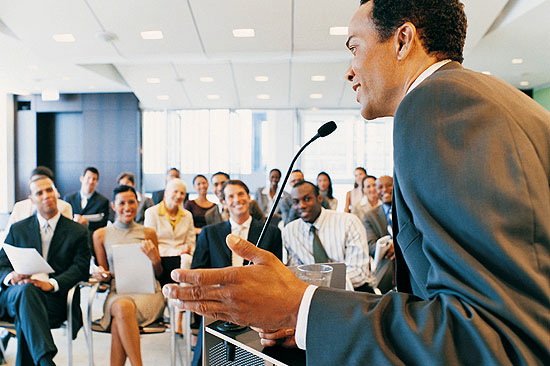 Cách chào
Cách xuất hiện
Trang phục
Cách cầm Mic
Thái độ tôn trọng người nghe
Chú ý hình ảnh
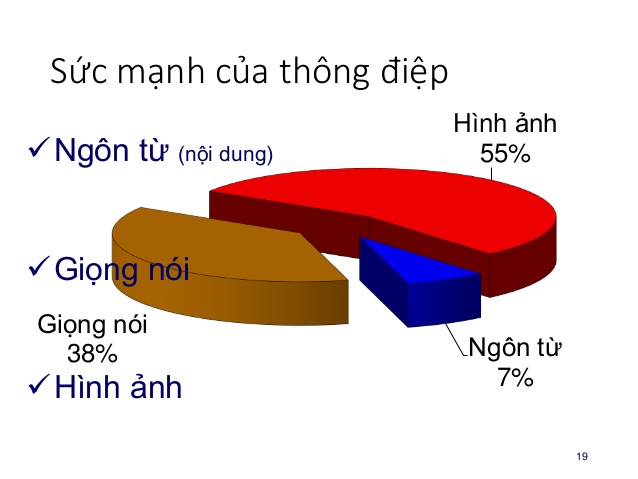 Thông điệp
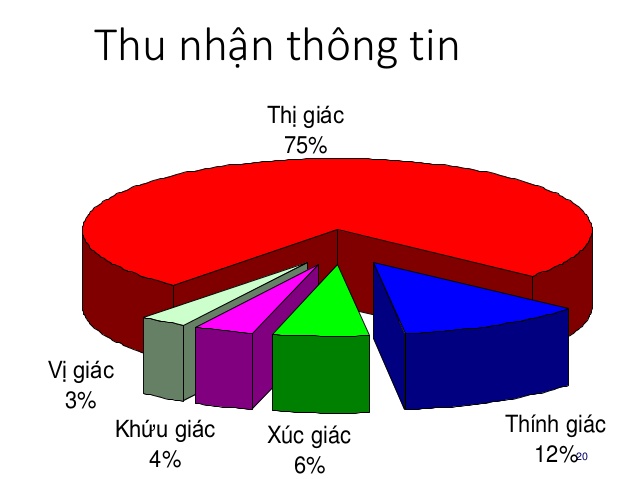 Thu nhận thông tin
3.1.2. KN tạo sự hấp dẫn, gây ấn tượng trong khi nói
- Một số cản trở khi nói: hệ thống âm thanh, thiếu ánh sáng, nóng quá hoặc lạnh quá, tiếng ồn bên ngoài.
	- Trước khi nói: chuẩn bị kỹ lưỡng thông tin về đối tượng người nghe; cách thức nói; cách thức lập luận phù hợp; chuẩn bị thiết bị, hình ảnh hỗ trợ.
	- Trong khi nói: luôn luôn bám sát mục tiêu, chủ đề.
	- Sau khi nói: có được thông tin phản hồi và rút ra bài học kinh nghiệm.
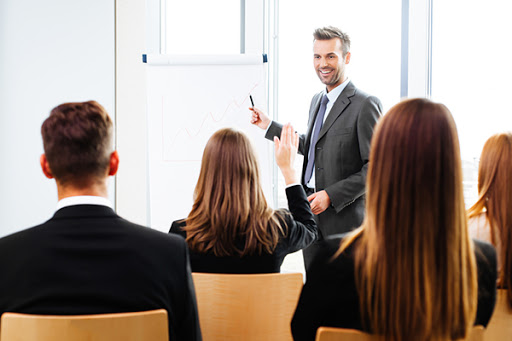 20
Rèn luyện kỹ năng nói khi PBGDPL
- Ý thức được sức mạnh của lời nói.
	- Sắp xếp ý, thứ tự bố cục nói trong đầu (từ chủ trương của Đảng đến chính sách PL của NN, từ luật, nghị định, thông tư đến các hướng dẫn), luyện trước buổi PBGDPL.
	- Nói các quy định PL phải cụ thể số, năm, chủ thể ban hành, về việc gì.
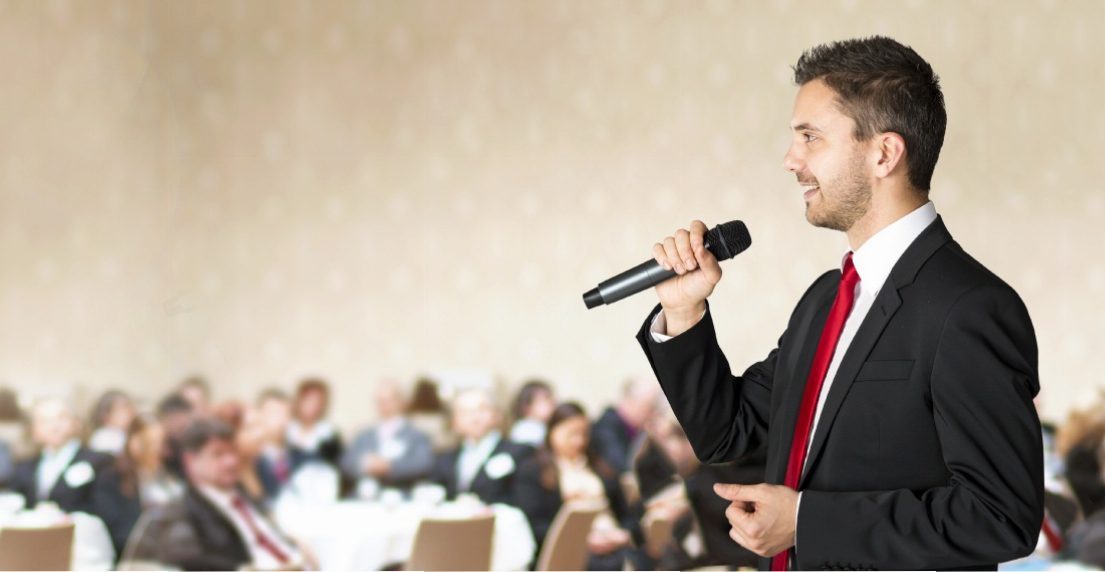 21
Rèn luyện kỹ năng nói khi PBGDPL
- Không nói quá nhanh, quá chậm, mất từ, lập từ;
	- Không cao giọng, thấp giọng, nói lắp;
	- Bám sát trọng tâm PBGDPL;
	- Nhấn giọng, ngắt nhịp phù hợp;
	- Luyện giọng nói ấm áp;
	- Luôn tươi cười;
	- Cách nói để người khác hưởng ứng, vỗ tay.
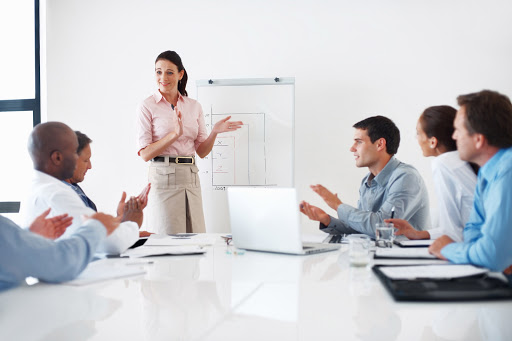 22
3.1.3. Kỹ năng sư phạm trong PBGDPL trực tiếp
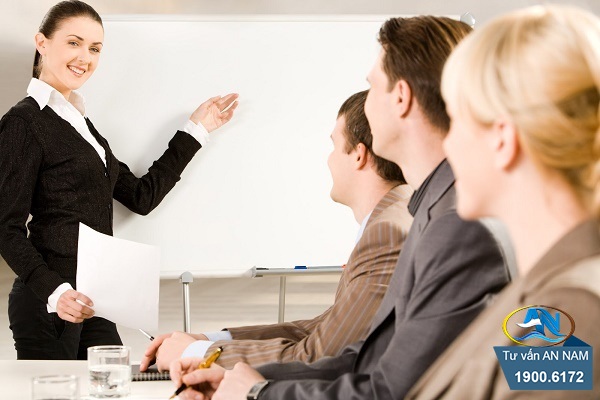 - Cách di chuyển sang trái, phải trên bục phát biểu
	- Cách di chuyển xuống hội trường
	- Cách sử dụng bàn tay
	- Thế đứng, thế ngồi
	- Ngữ điệu
23
3.1.4. Kỹ năng thuyết trình
- Chuẩn bị tốt, tự tin;
	- Mở đầu bất ngờ: những câu hỏi bất ngờ, một câu chuyện hay, một tình huống hài hước, những con số thống kê; những thông tin pháp luật mới nhất;
	- Trình bày khoa học; quản trị cảm xúc, quan sát, giao lưu với người nghe, đặt câu hỏi, mở rộng nội dung
	- Kết thúc vui vẻ, để lại ấn tượng tốt đẹp.
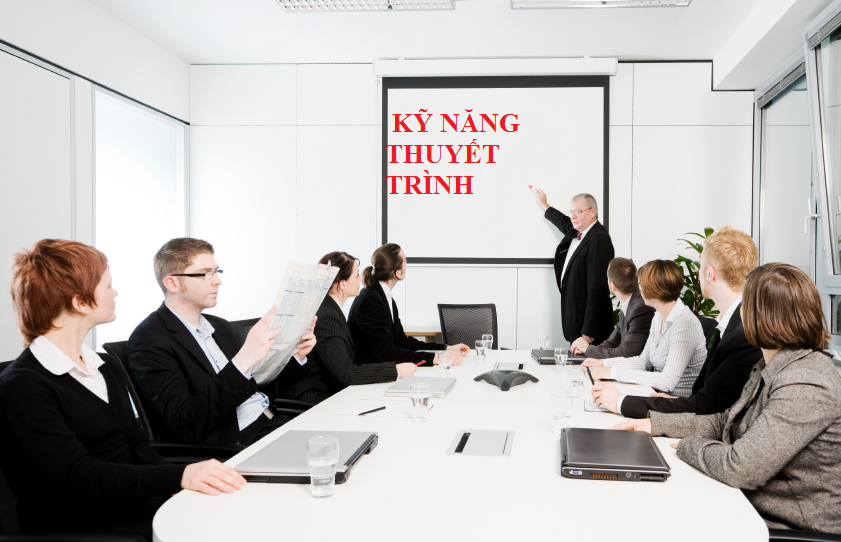 24
Chuẩn bị đề cương thuyết trình
Bố cục khoa học, logic bao gồm:
	- Mở đầu: đặt vấn đề cấp thiết liên quan
	- Những vấn đề chung: khái niệm, vị trí, vai trò, ý nghĩa, tầm quan trọng,…
	- Nội dung: có nội dung bao quát và phải có nội dung trọng tâm bám sát chủ đề PBGDPL
	- Thực hành nội dung: tổ chức thực hành đánh giá cho người nghe.
	- Kết luận: nhận xét chung.
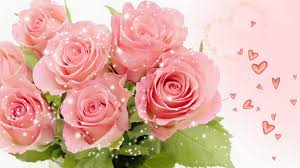 25
3.1.5. Kỹ năng xử lý tình huống trong buổi PBGDPL
Một số tình huống thường gặp:
Người nghe ồn, nói chuyện riêng, không quan tâm.
Có ý kiến phát biểu ngoài chủ đề
Sự cố kỹ thuật: máy tính, mic,…
Đặt câu hỏi nhưng người nghe không trả lời,...
Hướng xử lý:
Dừng hẳn vài giây khi lớp ồn.
Biến các ý kiến bên ngoài thành 1 phần của bài TT
Phổ biến theo cách truyền thống
Sử dụng phương pháp chuyên gia,…
26
3.1.6. Kỹ năng điều hành thảo luận
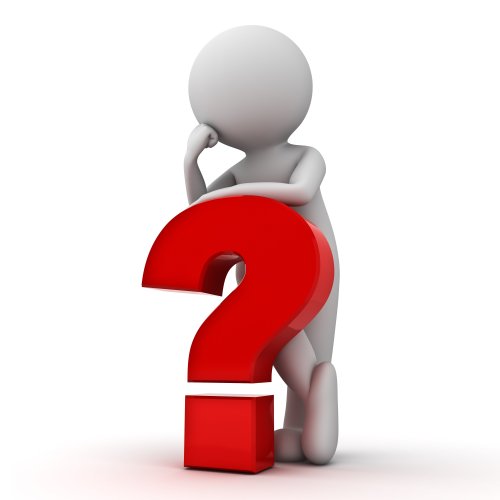 Vì sao PBGDPL cần tiến hành Thảo luận?
- Củng cố kiến thức PL đã tuyên truyền, phổ biến
	- Kiểm tra chất lượng tuyên truyền
	- Giải đáp các vướng mắc về quy định pháp luật
	- Trao đổi các thông tin mở xoay quanh vấn đề PBGDPL,…
27
3.1.6. Kỹ năng điều hành thảo luận
- Đặt câu hỏi hoặc nêu tình huống liên quan đến nội dung PBGDPL
	- Gợi ý trả lời
	- Khuyến khích khen ngợi
	- Không được chê và chỉ chê trong thế khen
	- Không nhận xét ý trả lời sai
	- Kéo người trả lời về thế đúng khi họ đi lệch
	- Tạo không khí phản biện, tranh luận. 
	- Chốt được ý trả lời
	- Lắng nghe và đồng cảm,…
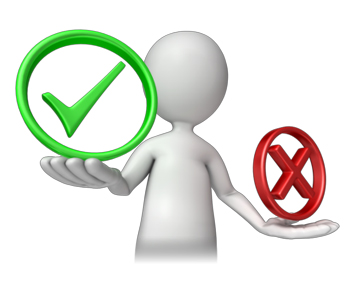 28
Phân biệt CCHC và CCTTHC
Phân biệt QLNN và QLHCNN
Phân biệt Văn bản quy phạm pháp luật và Văn bản cá biệt
3.2. Kỹ năng cơ bản về viết tin bài tuyên truyền PBGDPL
3.2.1. Chọn vấn đề
3.2.2. Lựa chọn cách thể hiện
3.2.3. Xác định đối tượng thông tin
3.3.4. Thu thập thông tin
3.2.5. Xử lý thông tin
3.2.6. Xây dựng một giàn bài
3.2.7. viết tin bài
3.3. Kỹ năng tuyên truyền PBGDPL trong nhà trường
3.3.1. Tuyên truyền miệng
3.3.2. Tài liệu tuyên truyền
3.3.3. Ứng dụng CNTT
3.3.4. Tổ chức các cuộc thi, hội thi
IV. Thảo luận, xử lý tình huống
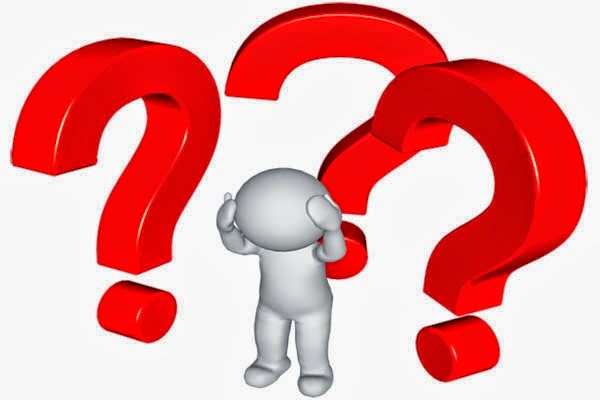 Anh, chị thường gặp những tình huống phức tạp, khó khăn gì khi PBGDPL?

(Kính mời đại biểu nêu ra các tình huống để trao đổi)
35
V. Thực hành, đánh giá
Nội dung thực hành:
Mời đại biểu tham dự lên tuyên truyền, phổ biến các quy định pháp luật (tự lựa chọn nội dung)
Hội trường nghe, góp ý, đánh giá, đặt câu hỏi
Nhận xét
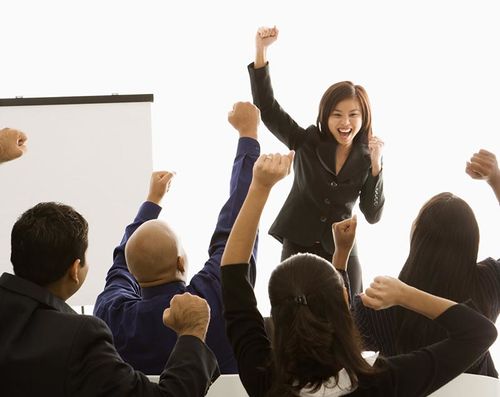 Cám ơn các quý đại biểu
 đã quan tâm, theo dõi!
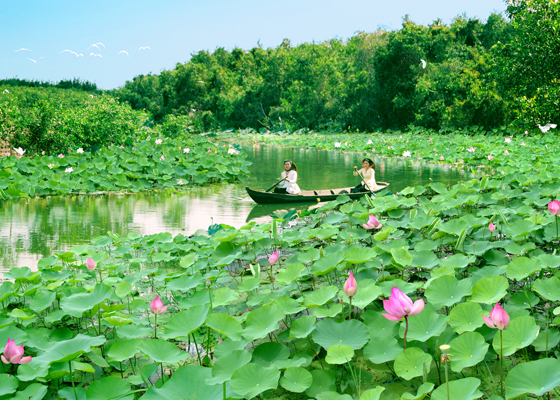